Toxic Exposure Impact to Lung Health, Screening, Research & New Care Approaches
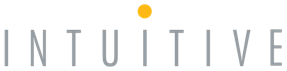 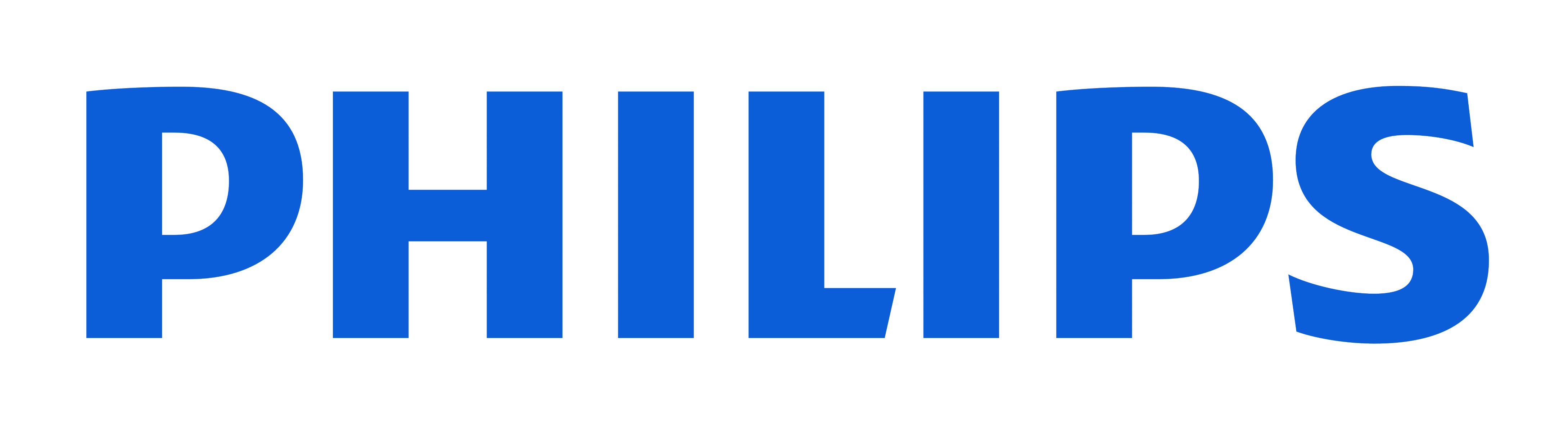 Welcome
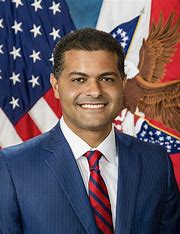 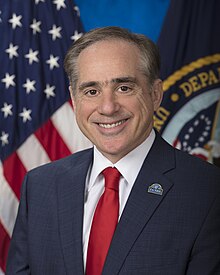 The Honorable David J. Shulkin, MD
9th Secretary, Department of Veterans Affairs
Shereef Elnahal, MD, MBA Under Secretary of Health, Veterans Health Affairs
Raul A. Mirza, DO
Dha pheo, Public Health Emergency Official & Chief of Occupational & Environmental Medicine, at Defense Centers for Public Health – Aberdeen
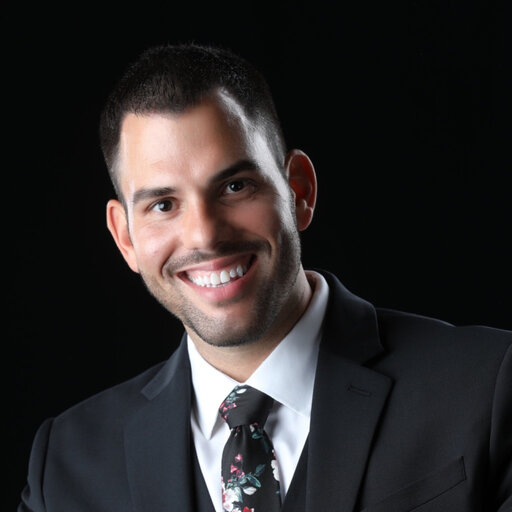 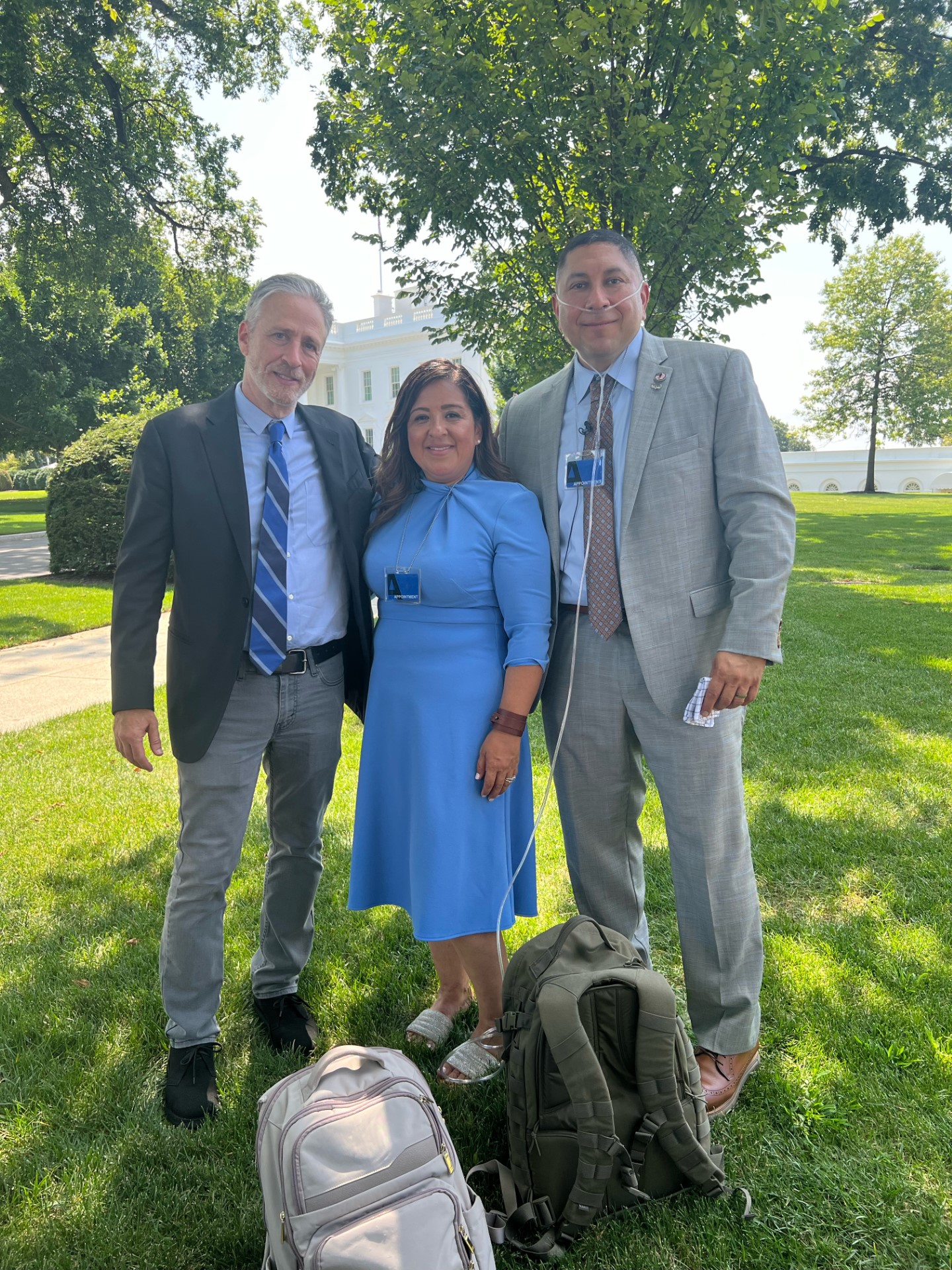 Rosie Lopez Torres Co-founder, Burn Pits 360
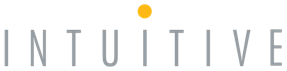 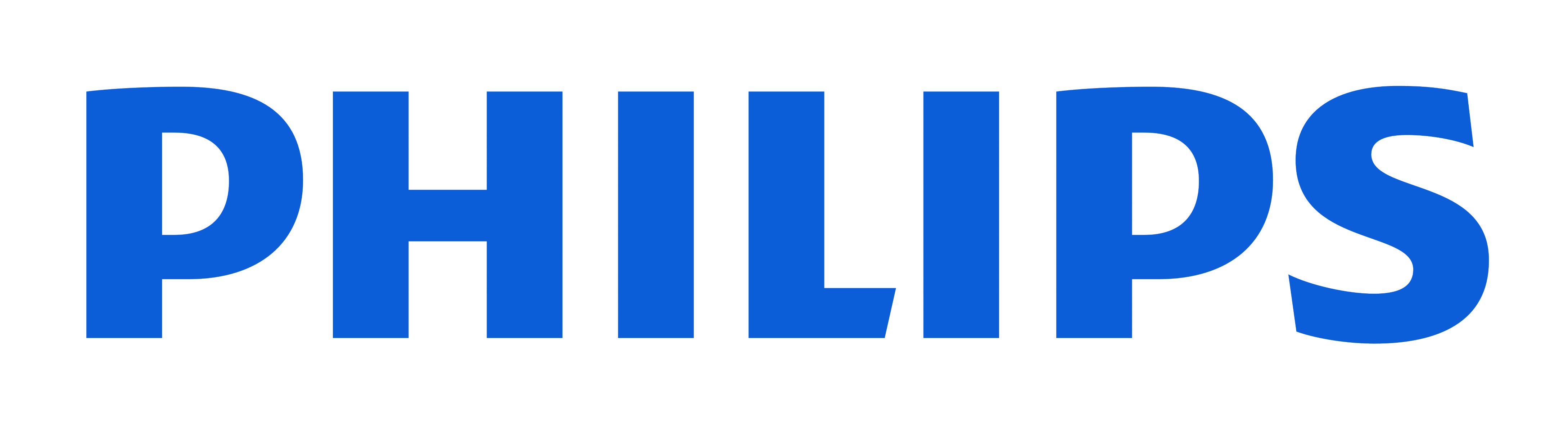 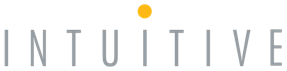 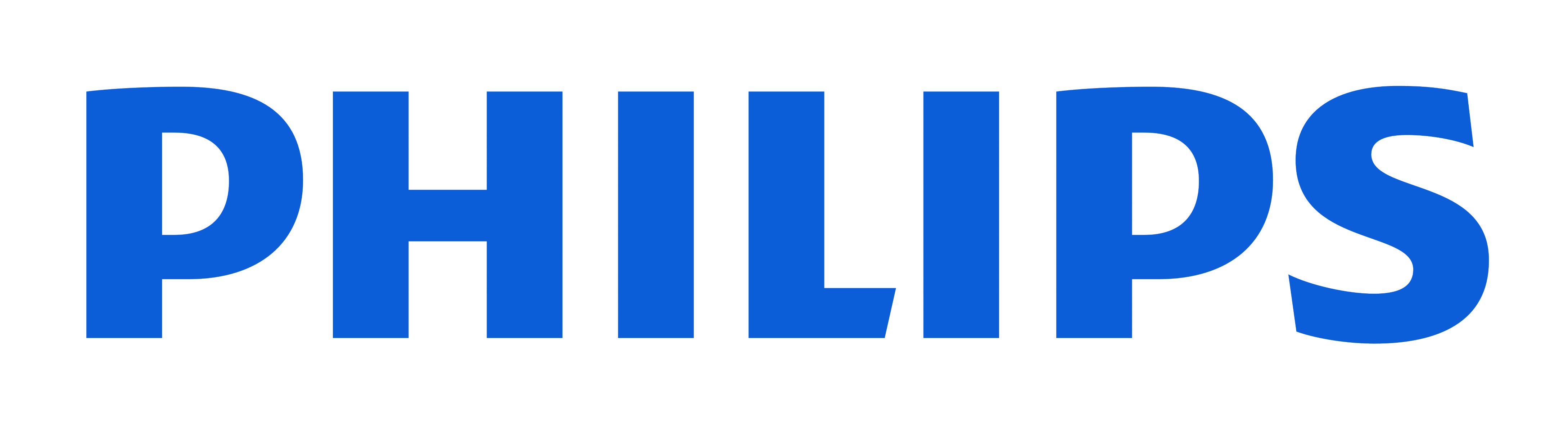 Welcome
Michael J. Falvo, Ph.D
Co-director of Airborne Hazards Open Burn Pit Centers of Excellence, Department of Veterans Health Administration
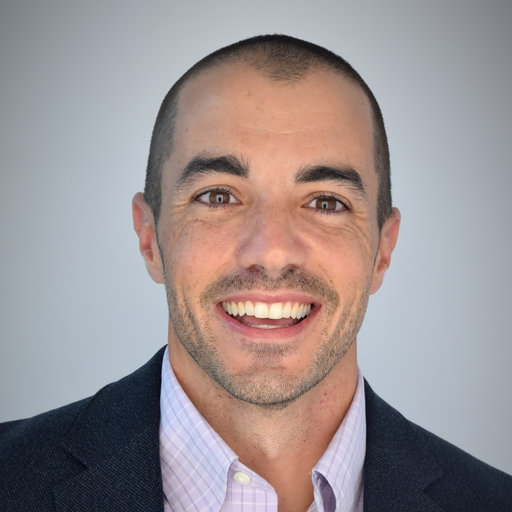 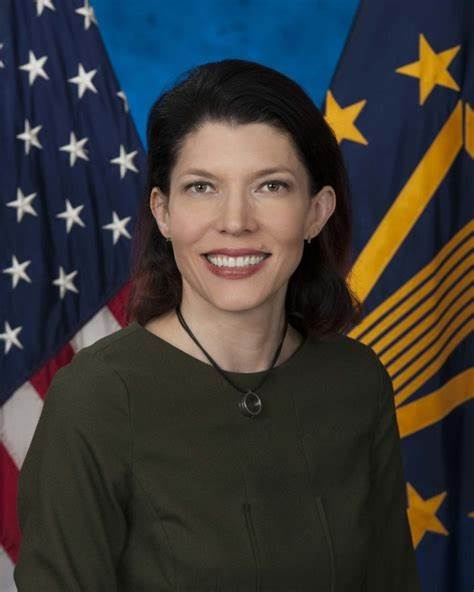 Rachel B. Ramoni, DMD, Sc.
Chief Research & Development Officer, Department of Veterans Health Administration
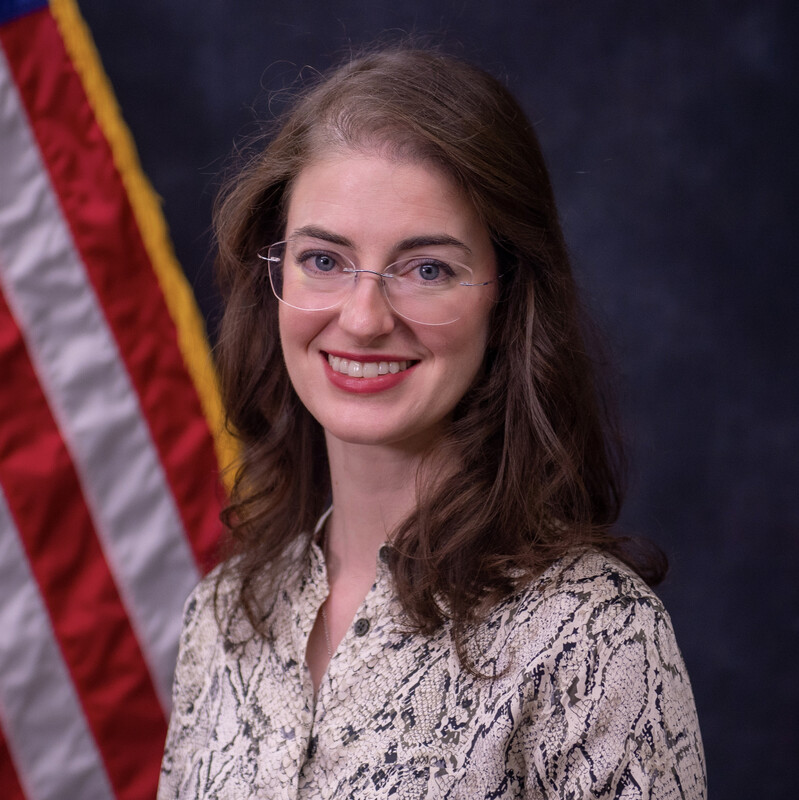 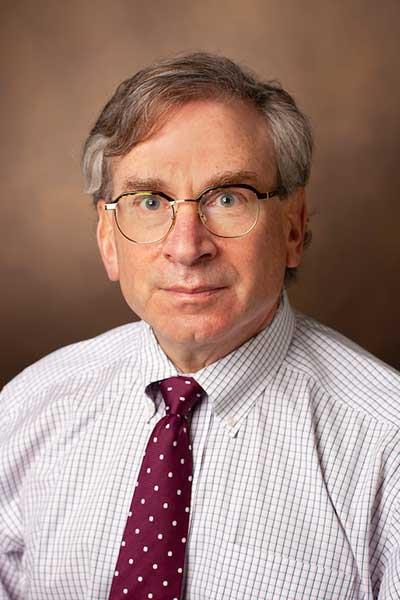 Andrea E. Covey, MD
Pulmonary Physician, Kansas City Veterans Affairs Medical Center
Robert F. Miller, MD
Professor of Clinical Medicine Vanderbilt University
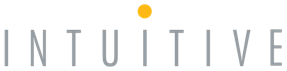 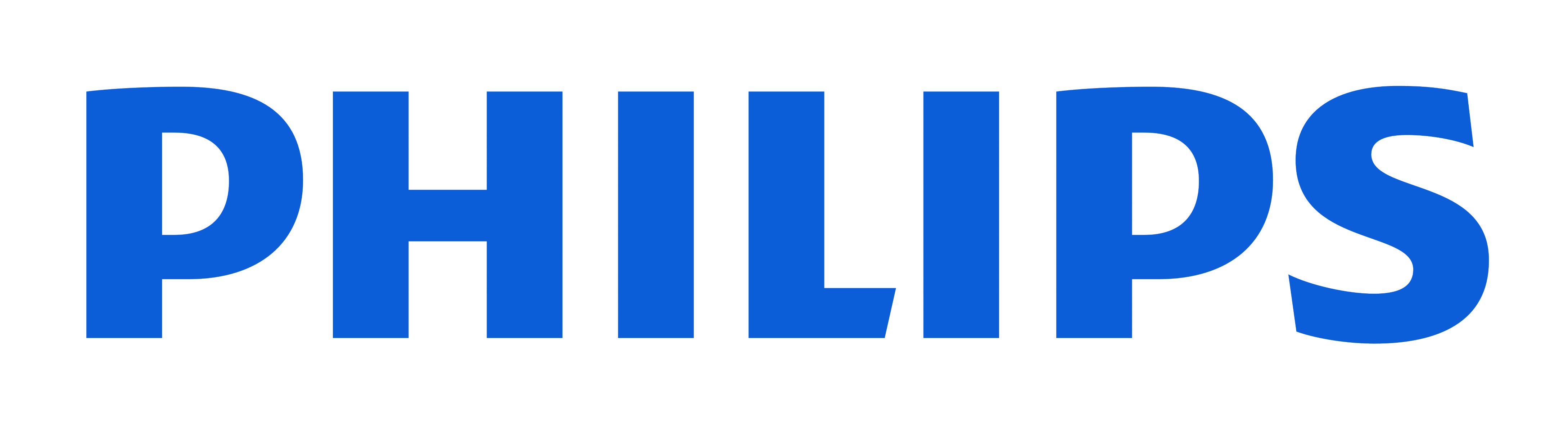